Potions
Home Learning Menu Year 4
Autumn Term 2
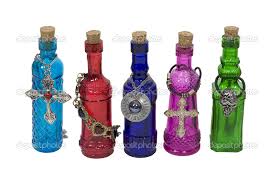 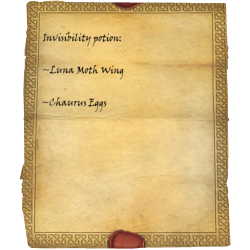 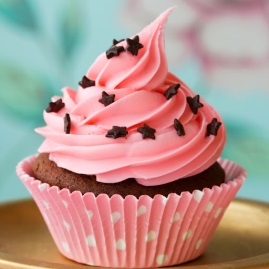 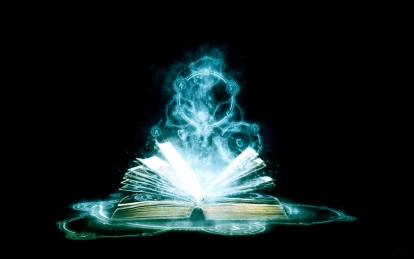 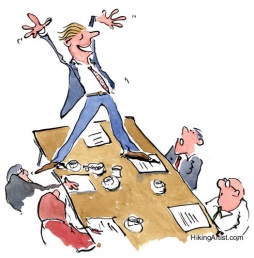 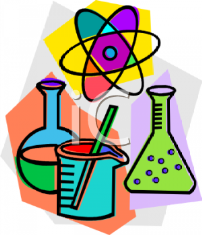 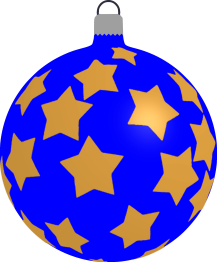 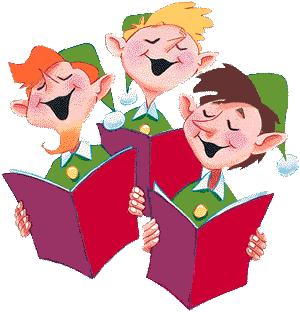 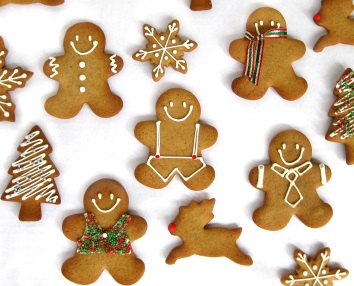 SpellingsSpelling rules to be taught this half term. Your child will be taught the rule for each pattern each week and then will be tested on 5 words involving that rule on a Wednesday.